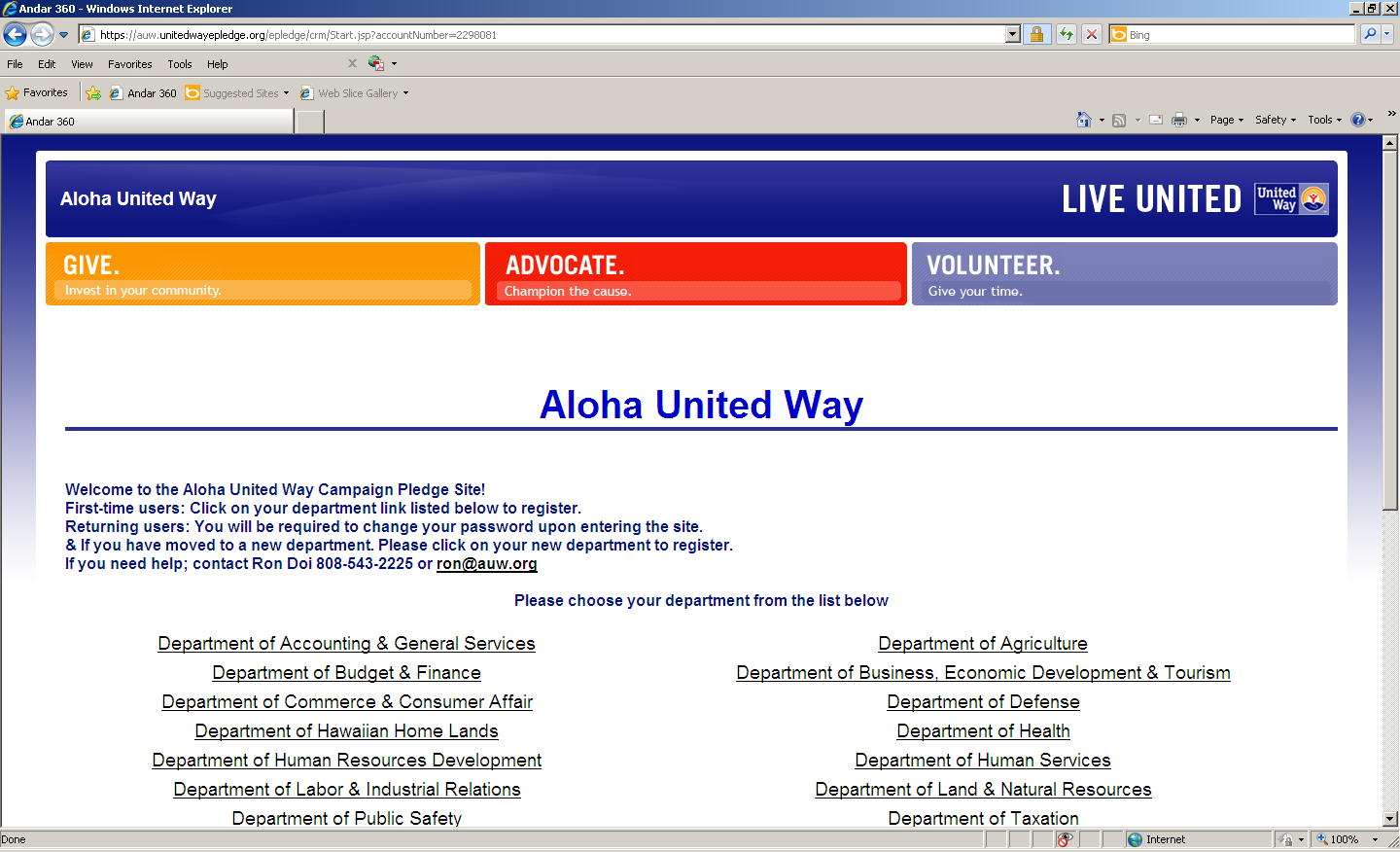 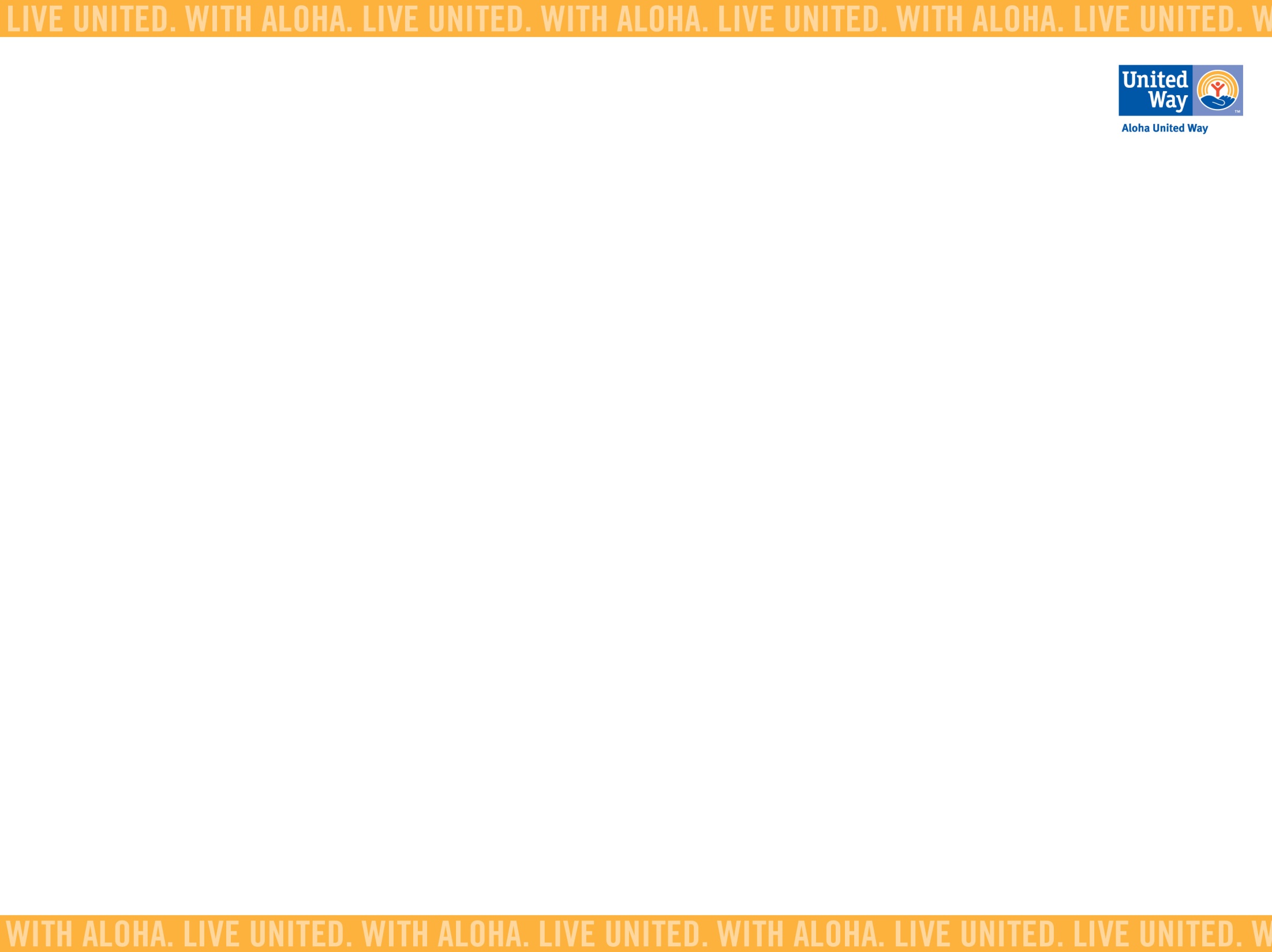 e-Pledge
Donor Registration
Input employee work email
Input code
Then click Register
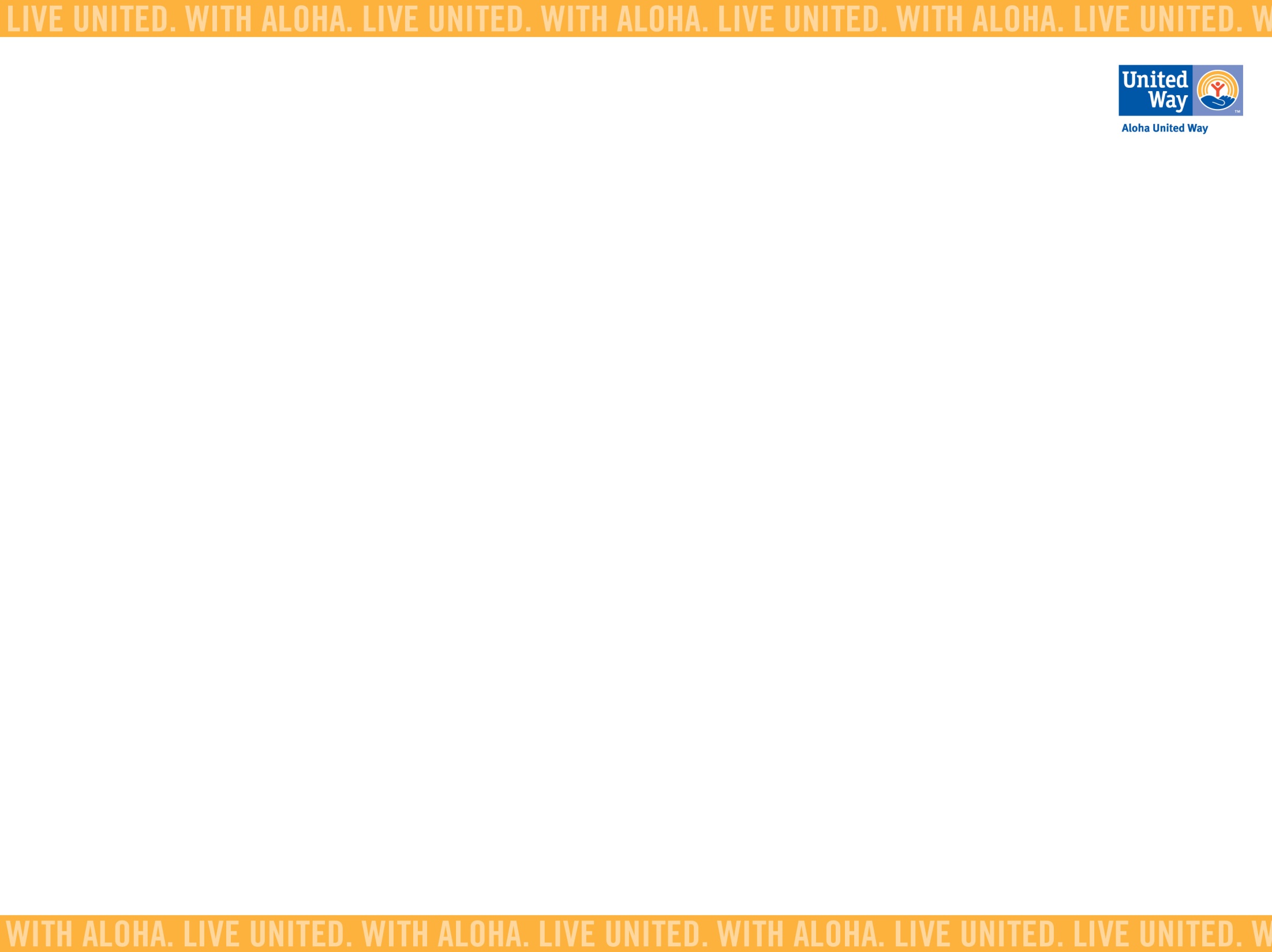 e-Pledge
Donor Registration
Finds Employee
Does Not Find Employee
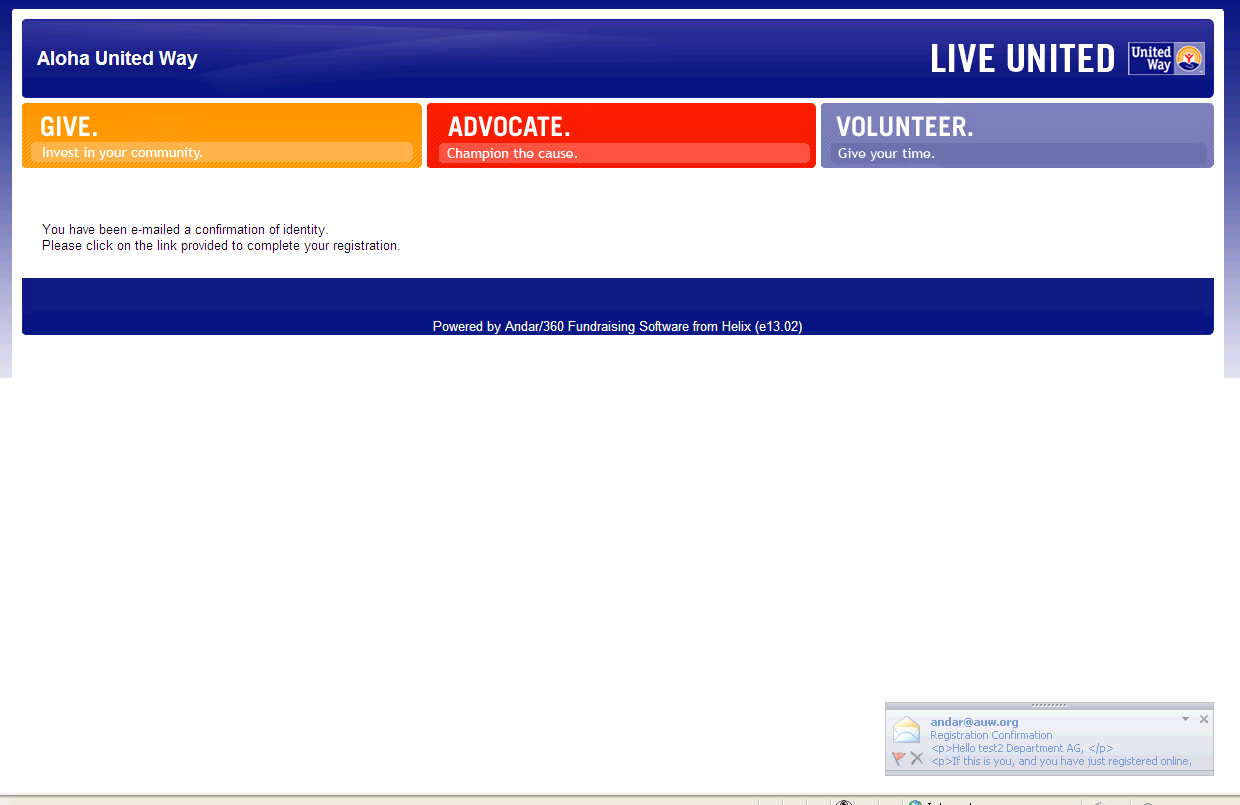 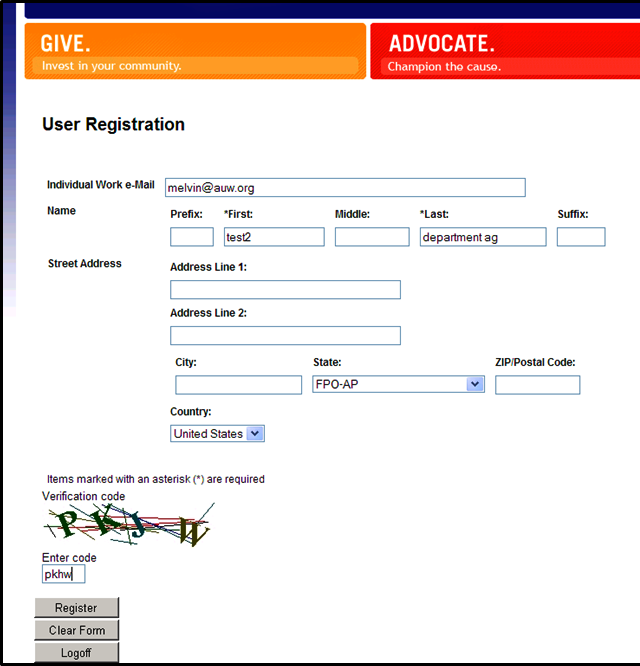 Email message with instructions
Input Info
 Name 
Email
Registration confirmation to donor’s email
Enter Code and Register
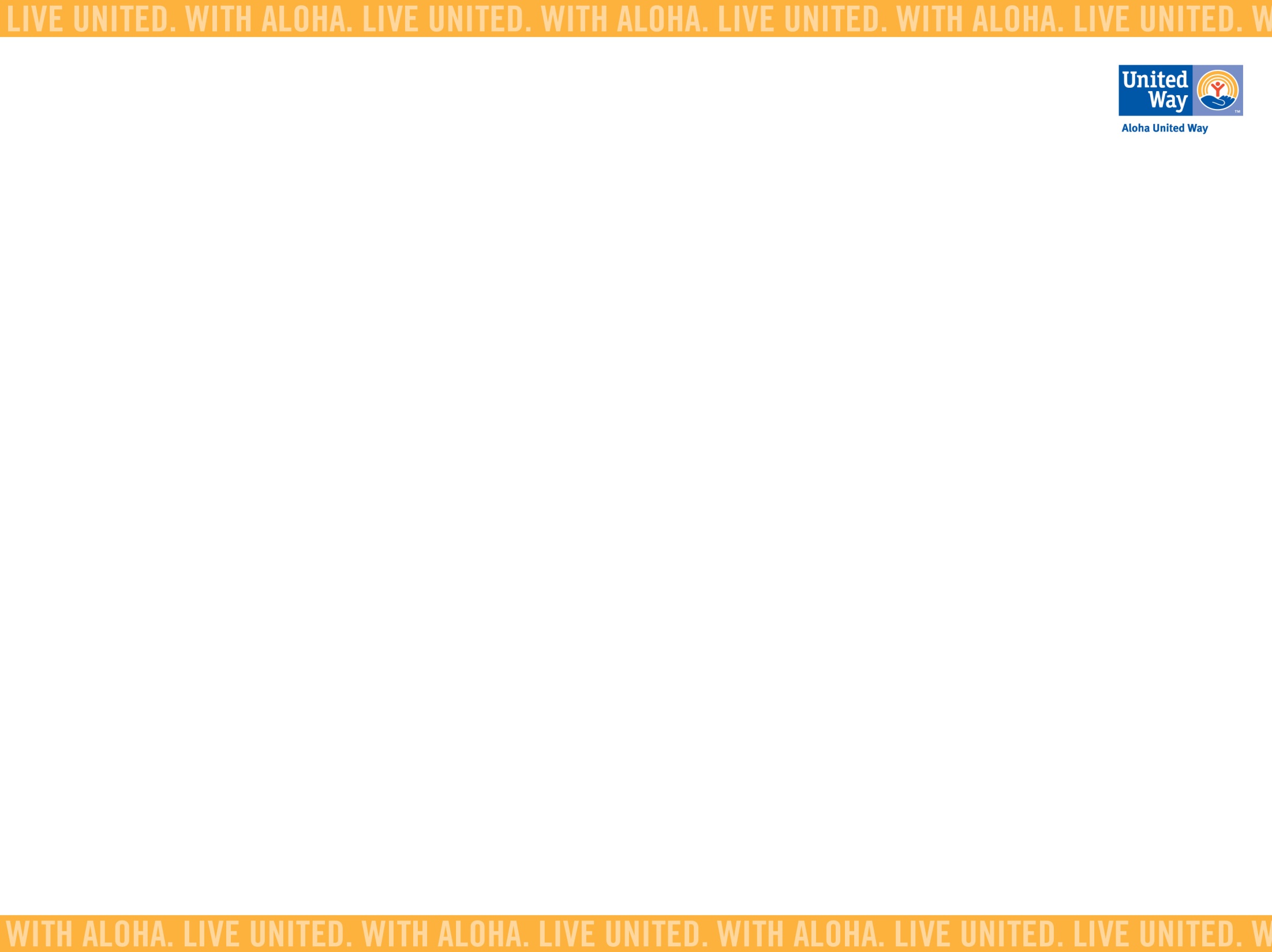 e-Pledge
Your name will appear here
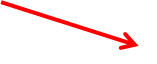 Click here to begin pledging process
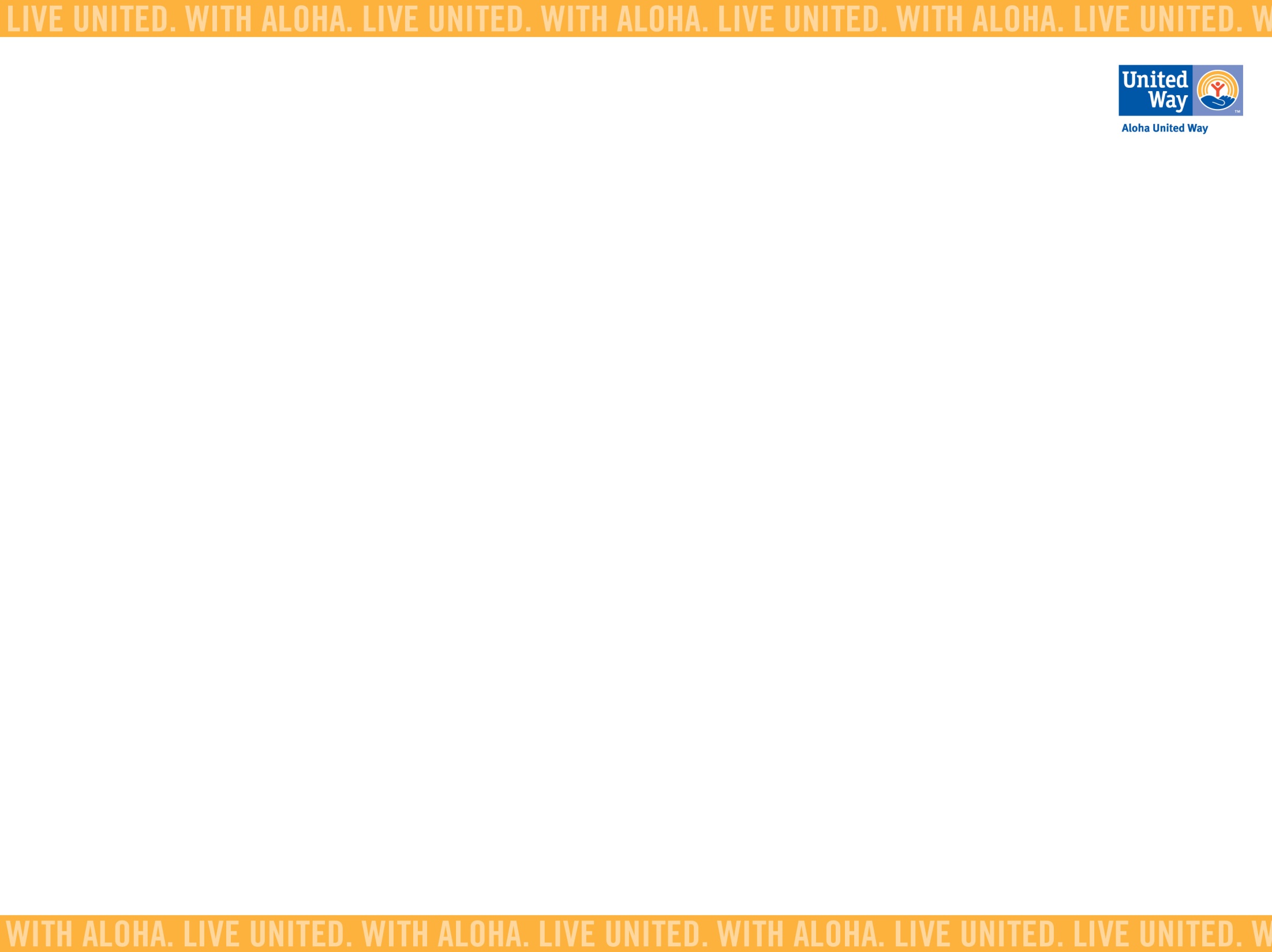 e-Pledge
Pledge Types
Select how you would like to give. 
Then click on “Next”.
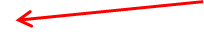 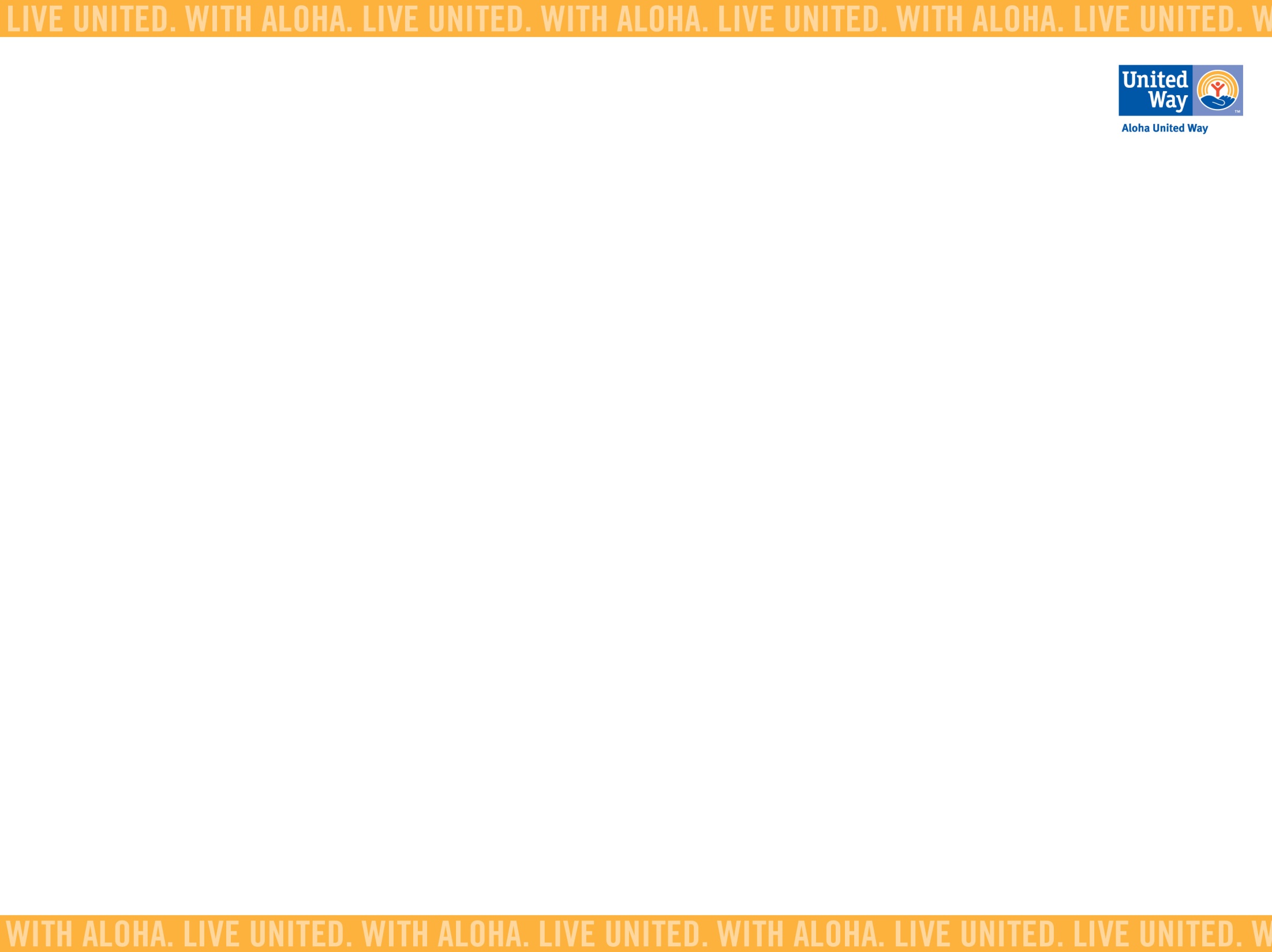 e-Pledge
Enter Pledge Amount: Cash
Complete this section.
Click here to direct your gift.
Then click on “Next”.
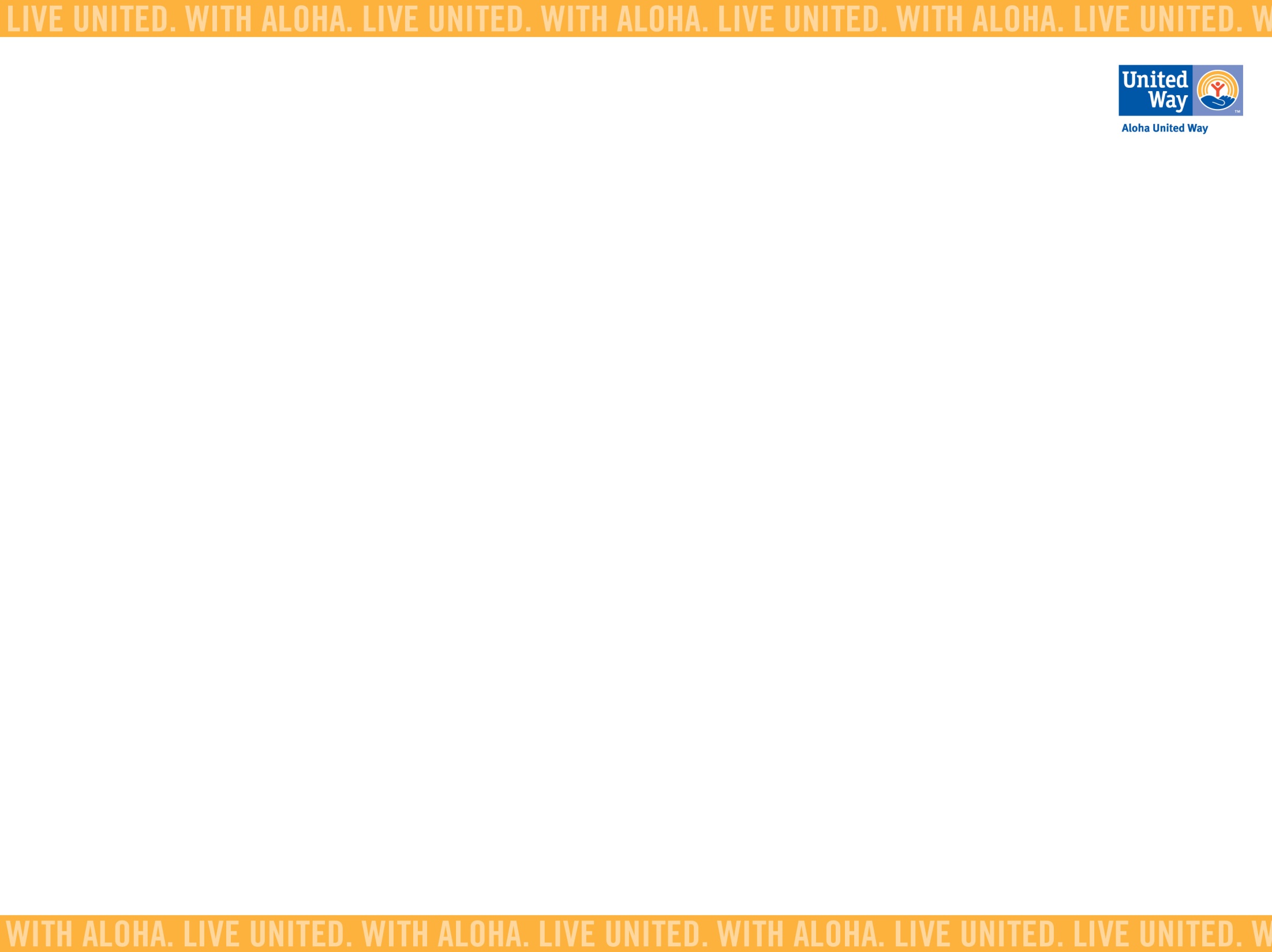 e-Pledge
Enter Pledge Amount: Check
Complete this section.
Click here to direct your gift.
Then click on “Next”.
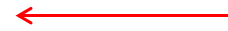 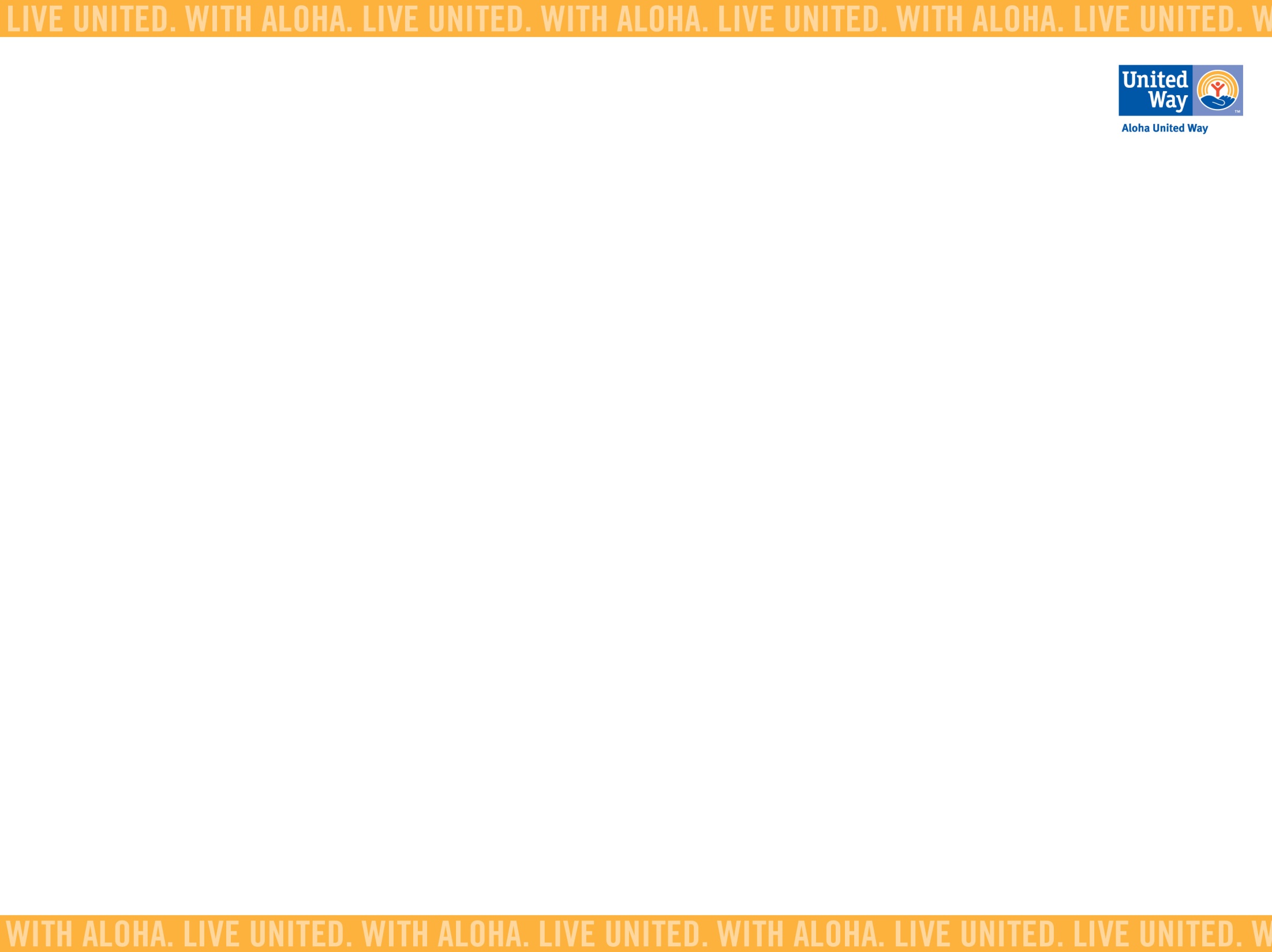 e-Pledge
Enter Pledge Amount: Credit Card
Please note.
Complete this section.
Click here to direct your gift.
Then click on “Next”.
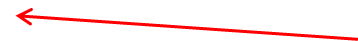 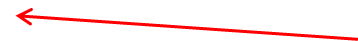 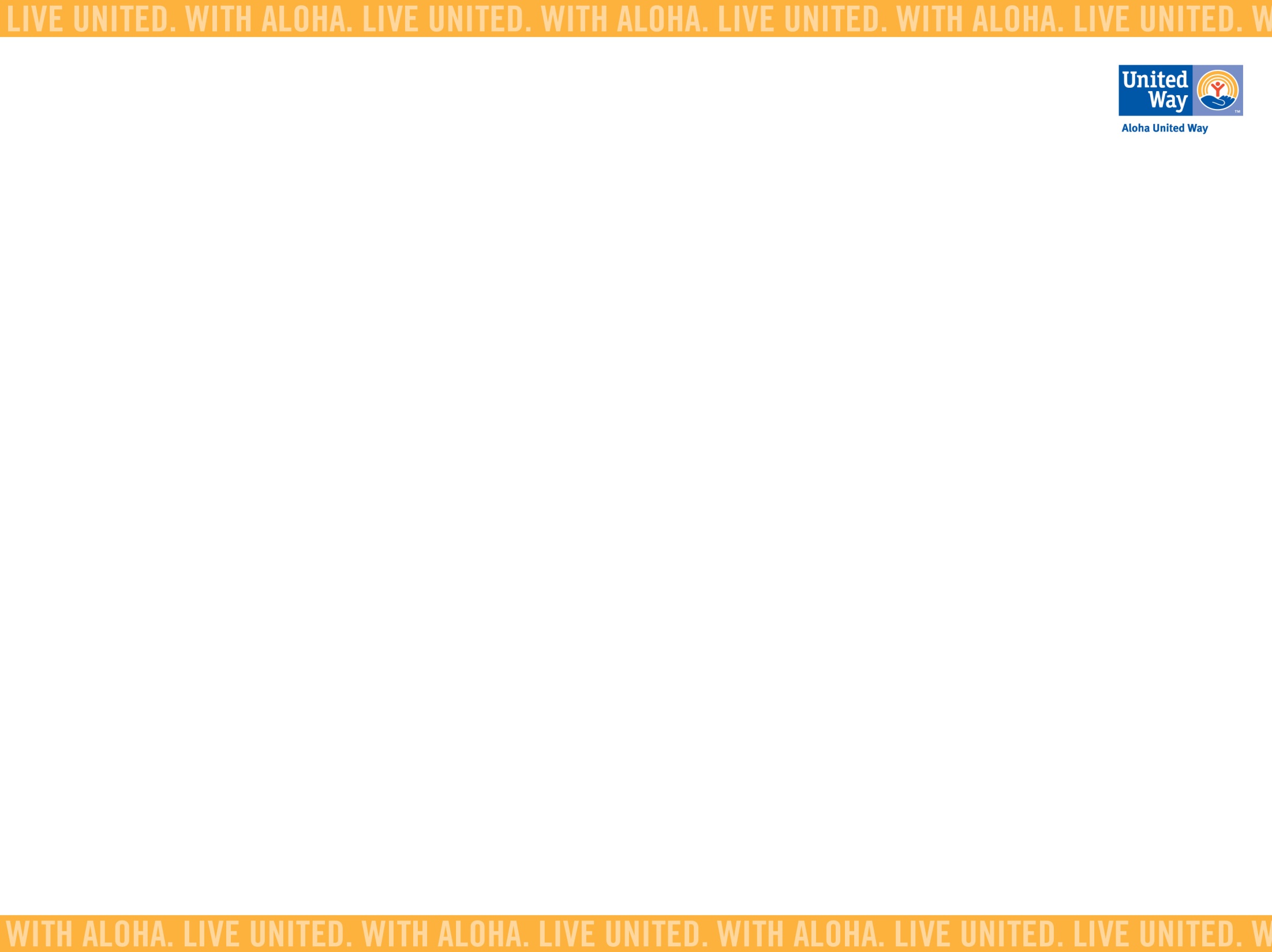 e-Pledge
Enter Pledge Amount: Credit Card
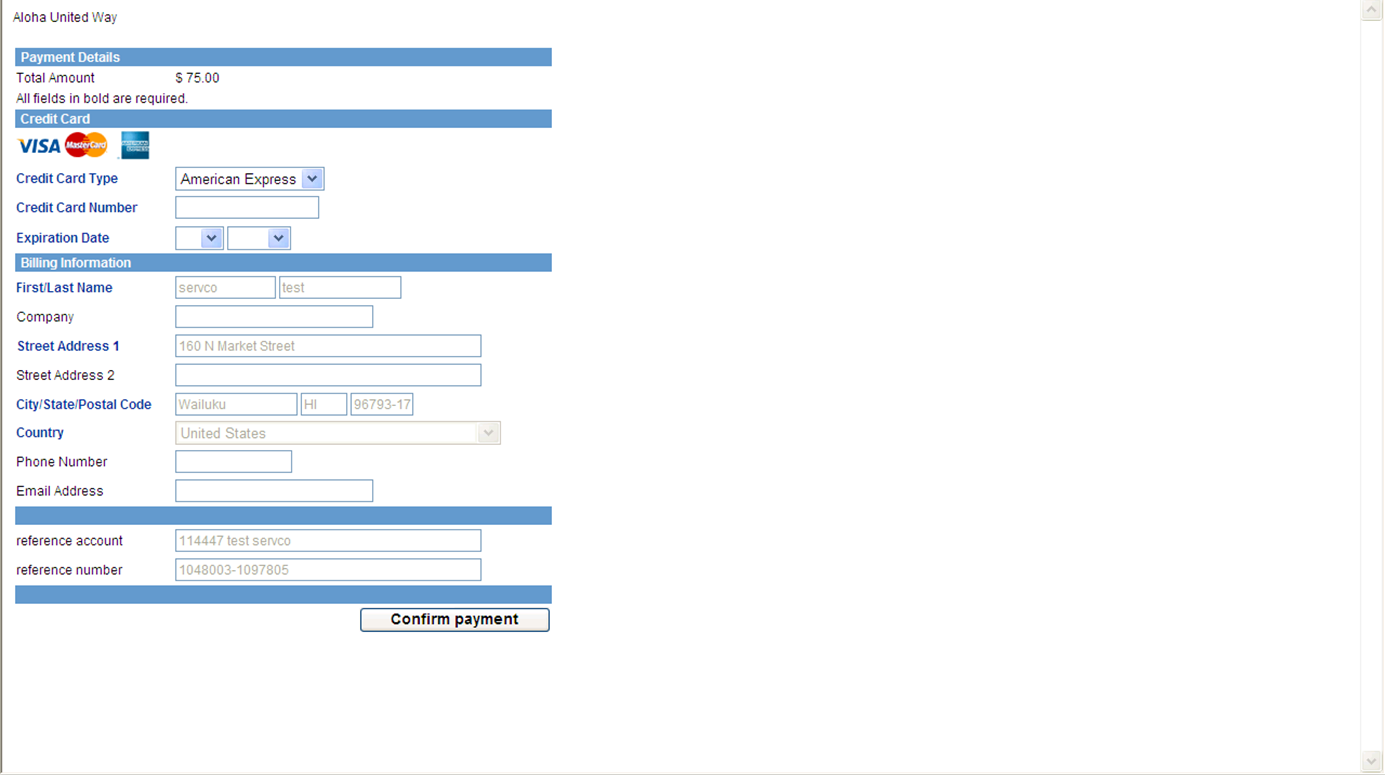 Complete this section as required by the credit card companies.

Then click on “Confirm Payment”.
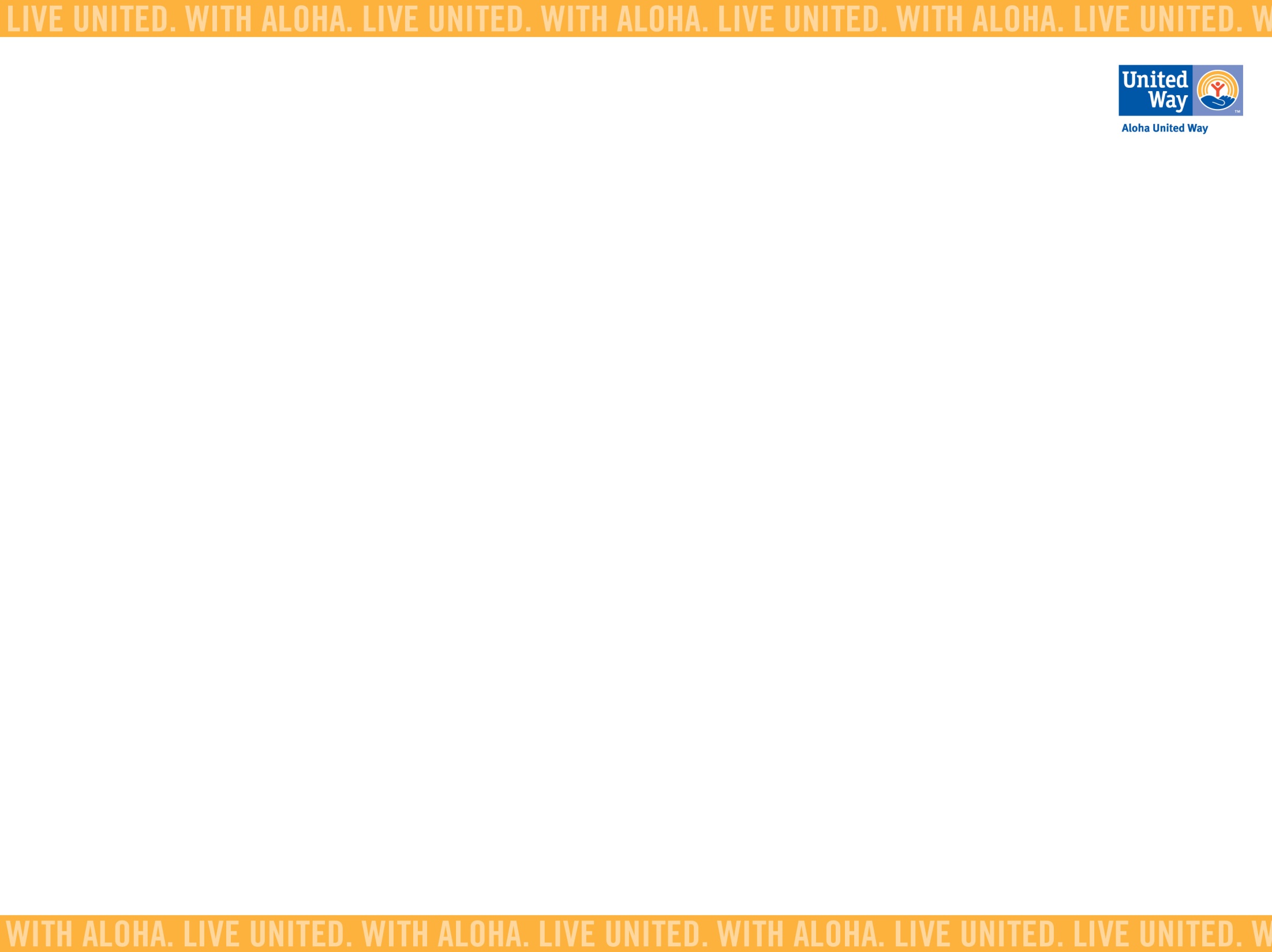 e-Pledge
Enter Pledge Amount: Bill Me
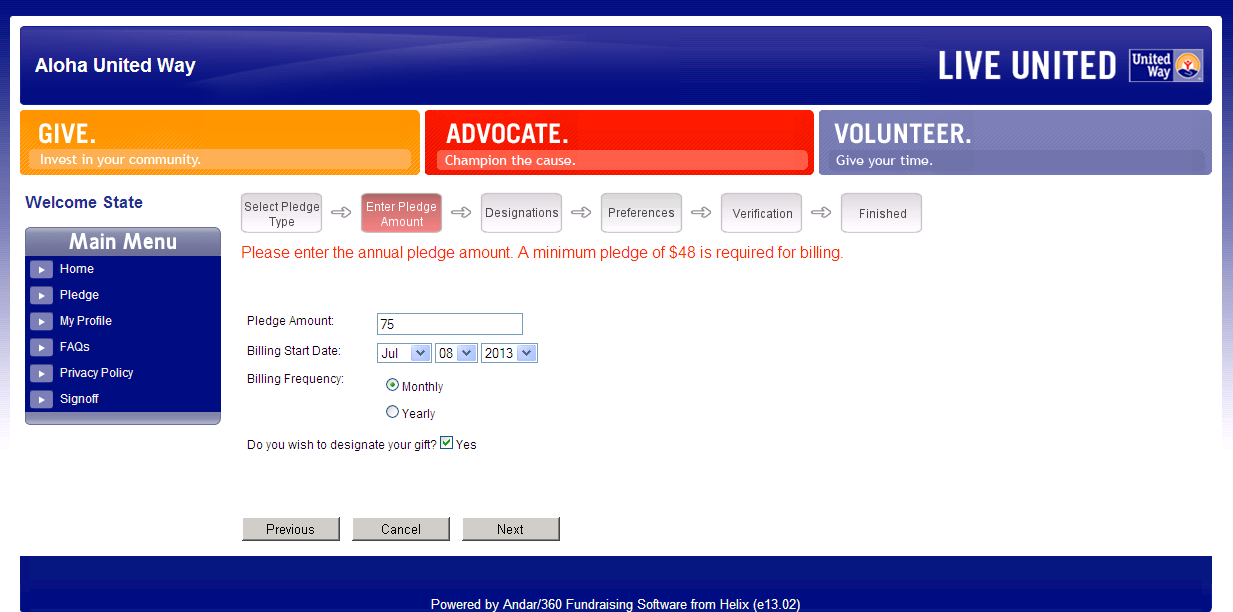 Complete this section
Click here to direct your gift.
Then click on “Next”
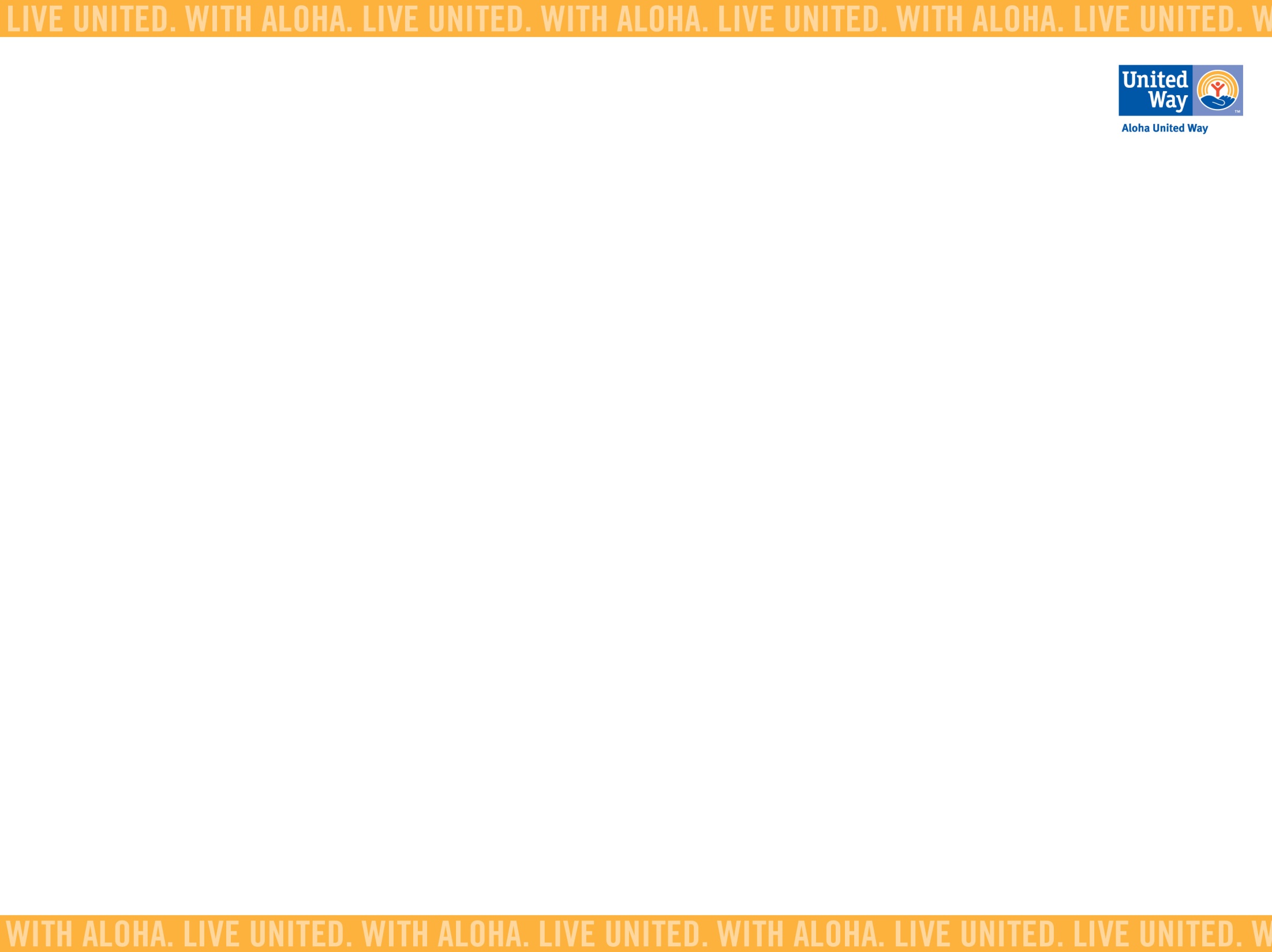 e-Pledge
Enter Pledge Amount: Payroll
Complete this section. 
Click here to direct you gift. 
Then click on “Next”.
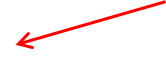 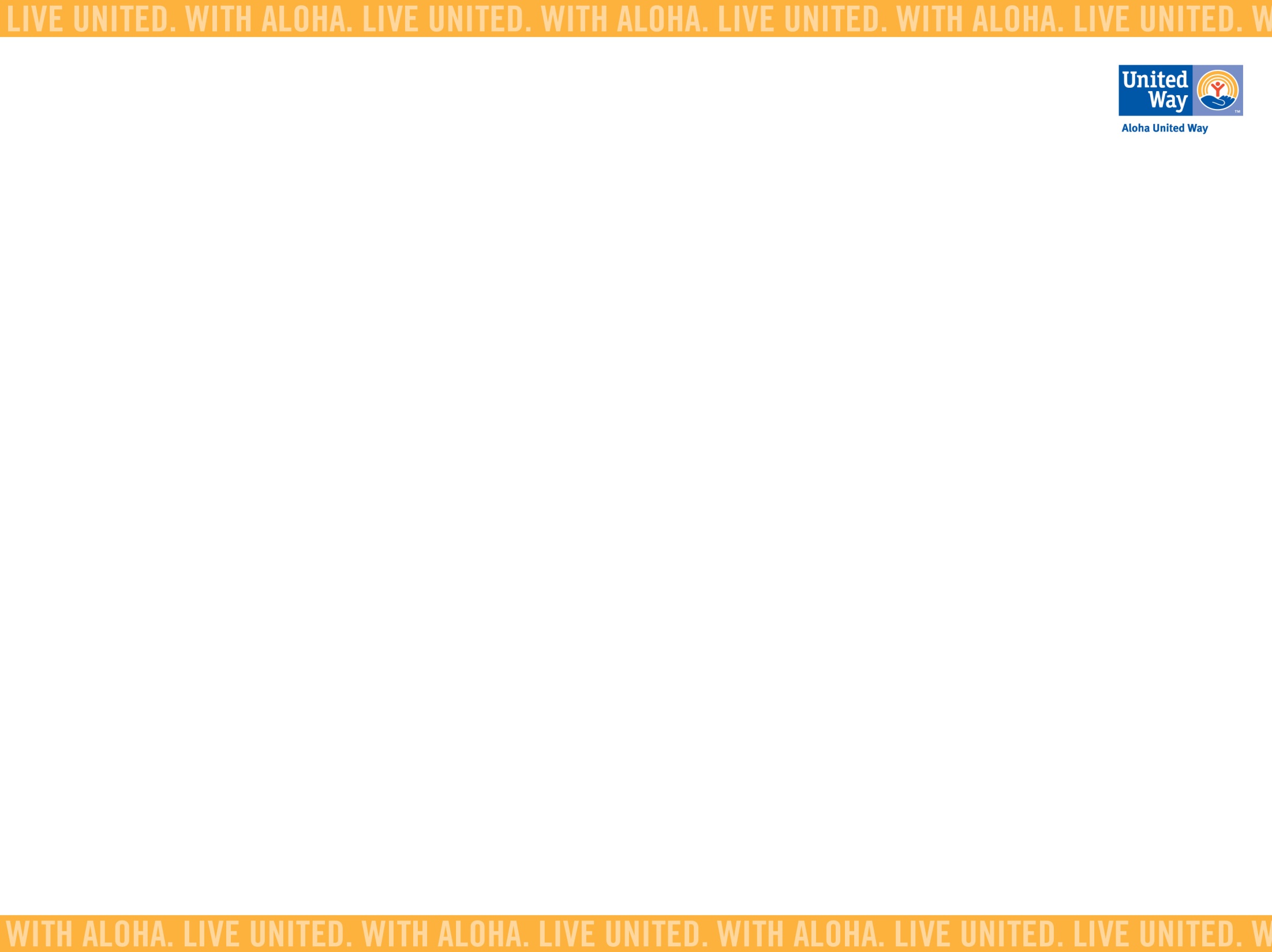 e-Pledge
Enter Pledge Amount: Payroll
Complete this section. 
Click here to direct you gift. 
Then click on “Next”.
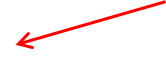 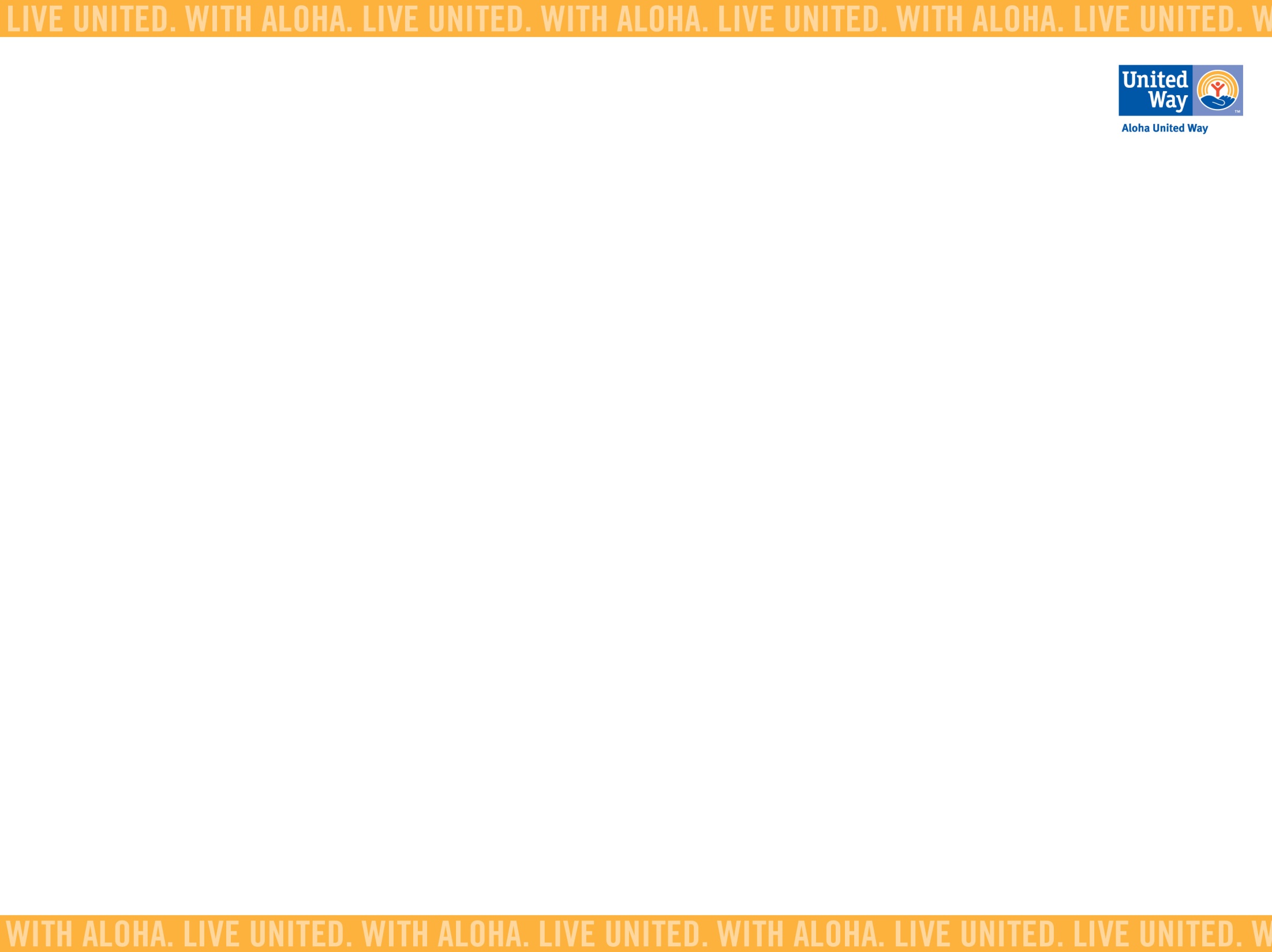 e-Pledge
Designations: AUW Community Care Fund
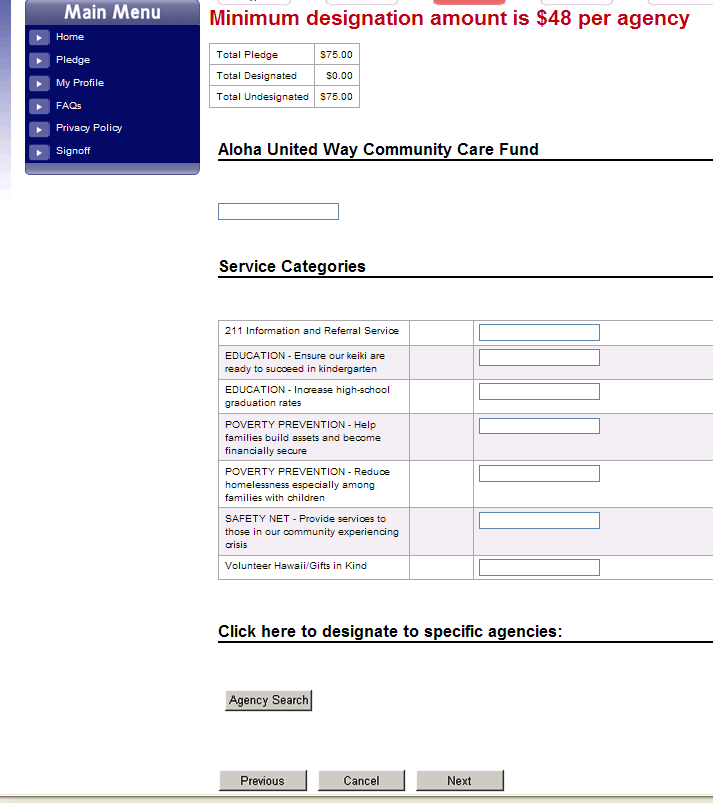 Click here to search for the agency of your choice.
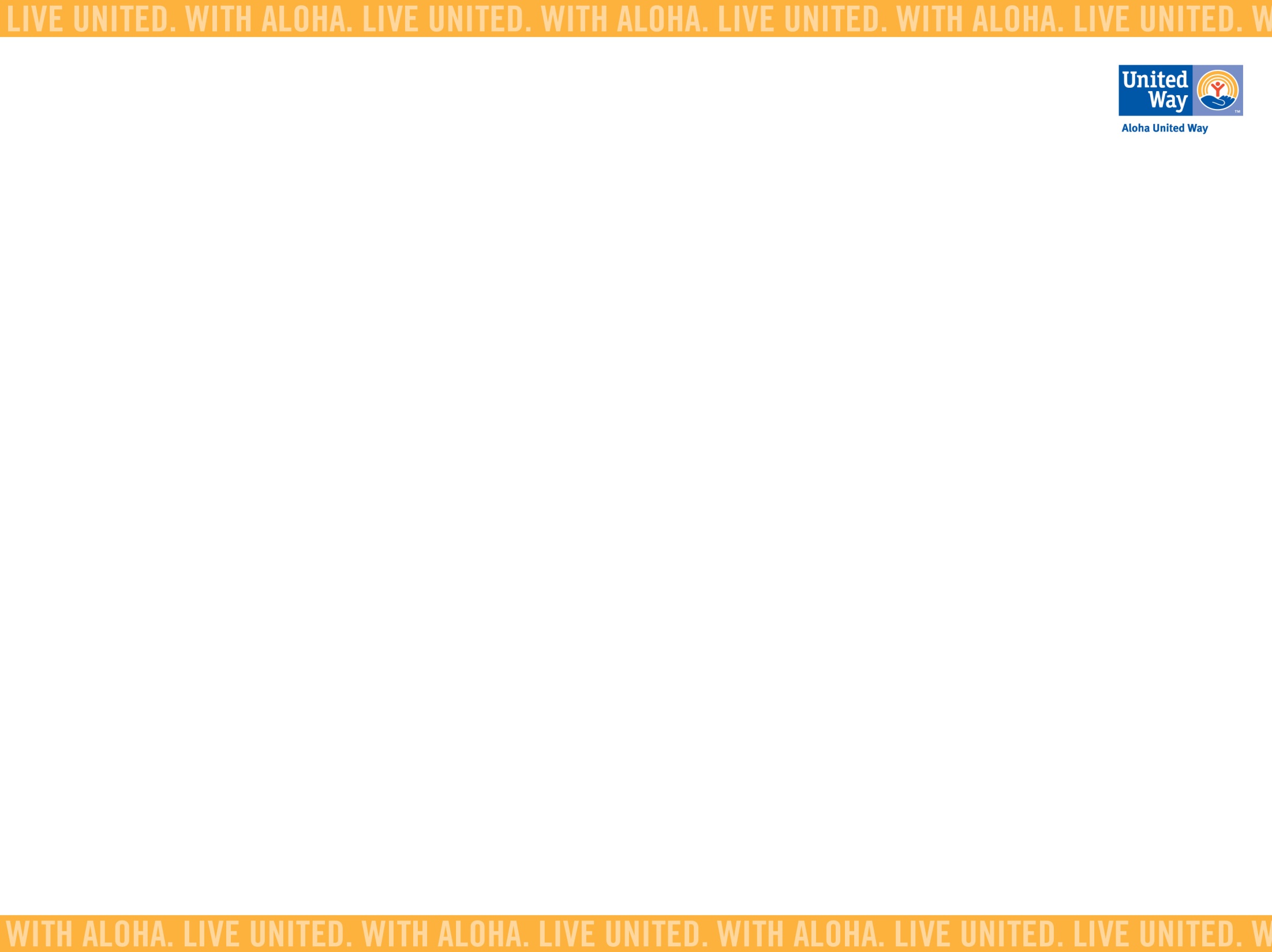 e-Pledge
Designations: Agency Search
Complete this section.
Click here to search for the agency of your choice.
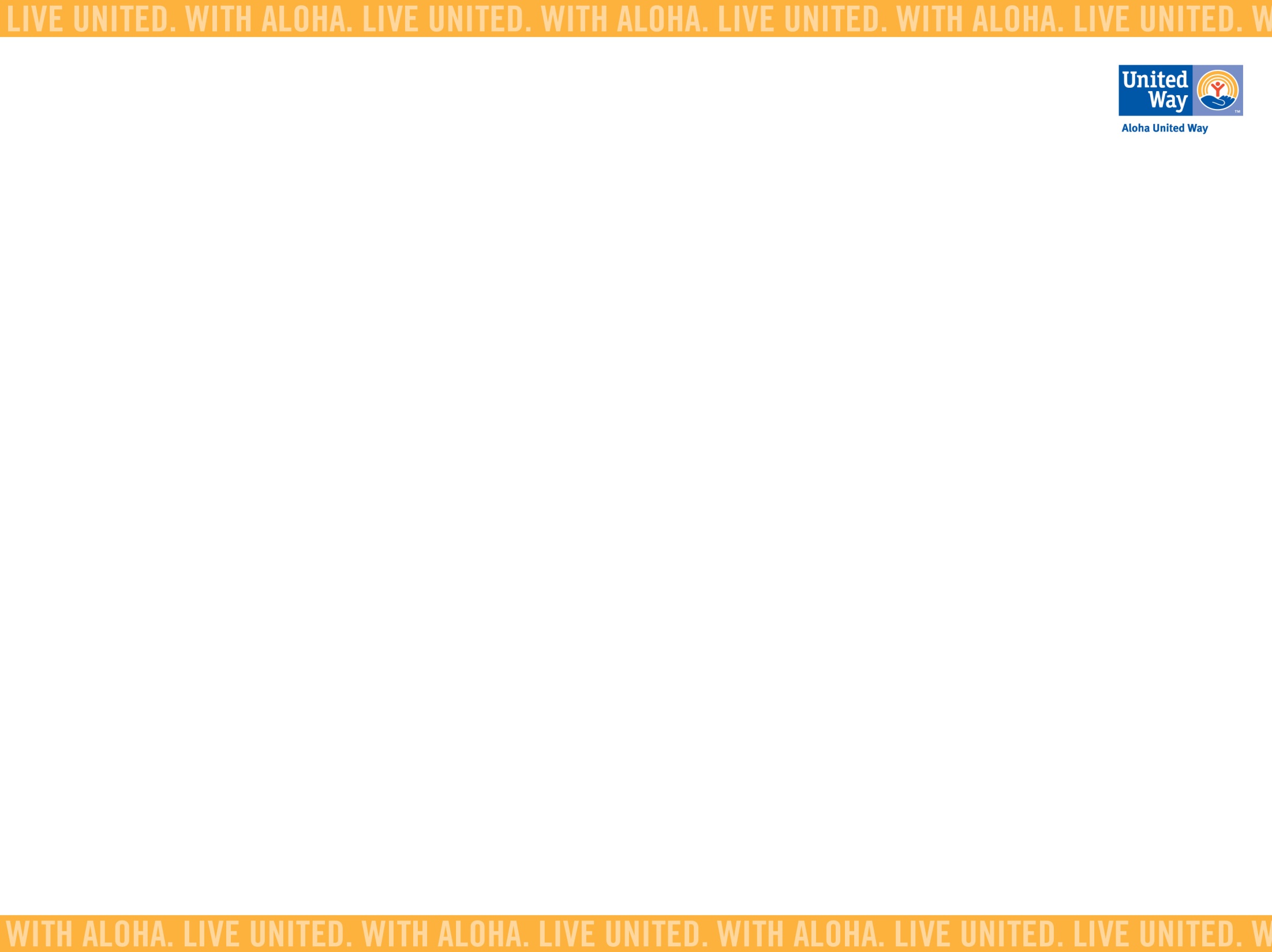 e-Pledge
Designations: Agency Search
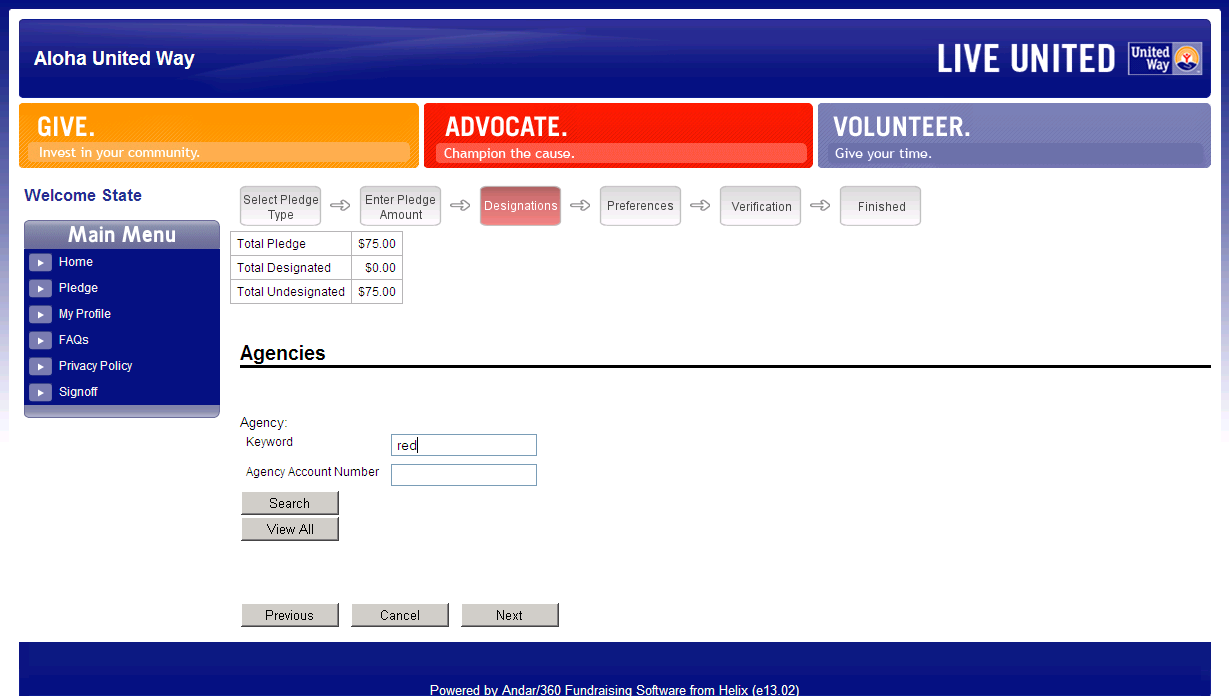 Complete this section.
Click here to search for the agency of your choice.
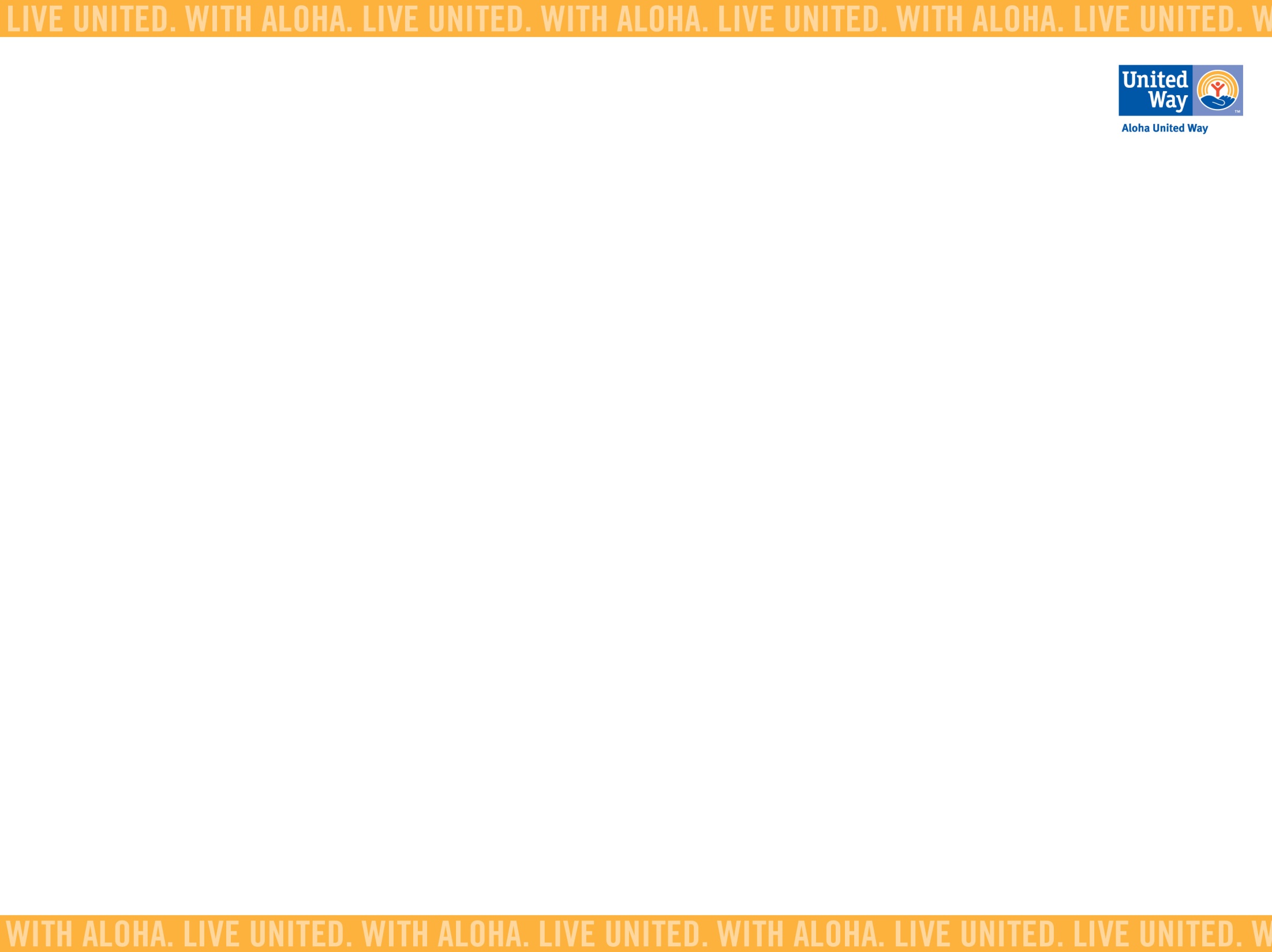 e-Pledge
Designations: Select Agency
Enter agency amount
Indicates designated agency 
and amount.
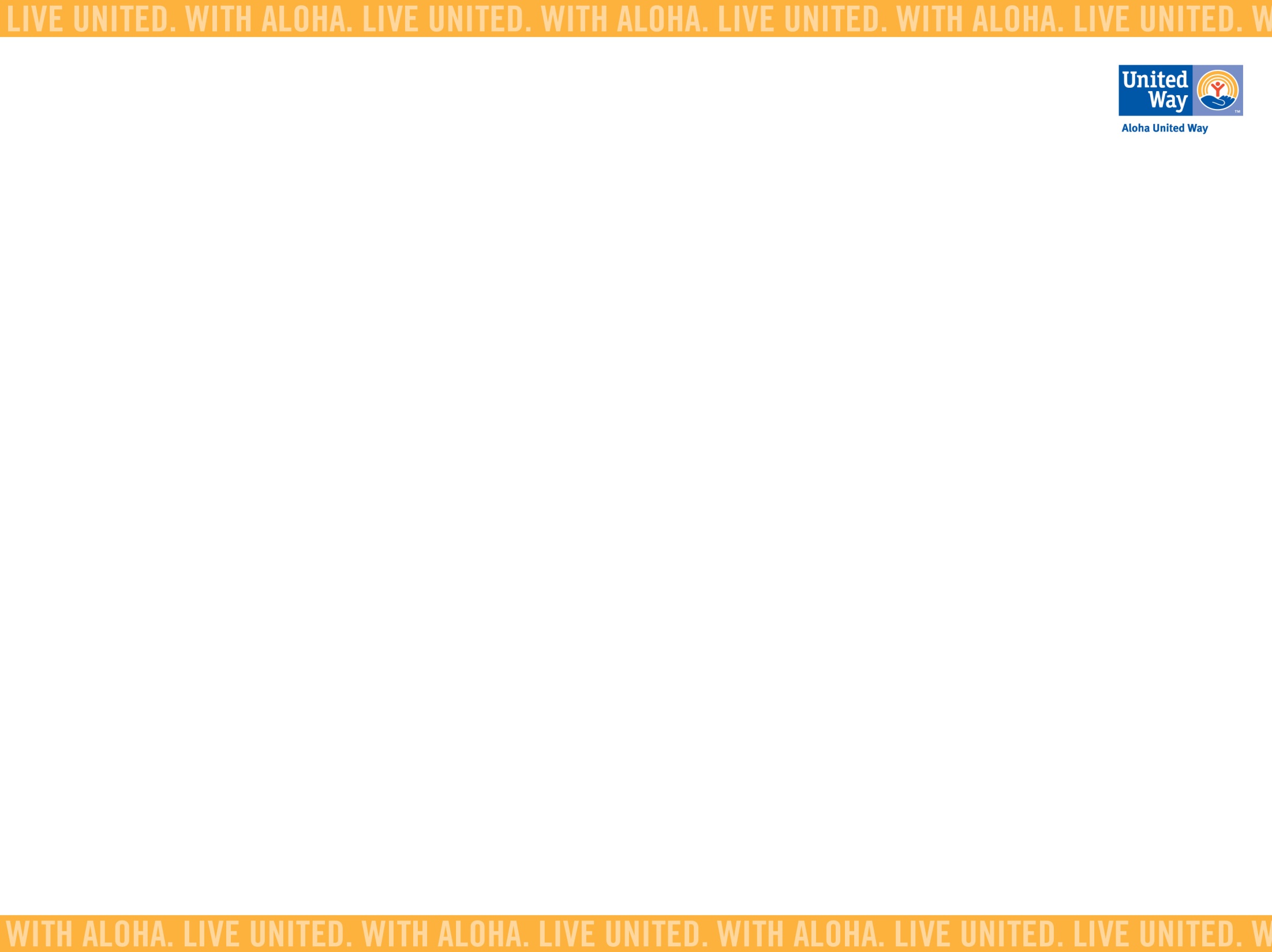 e-Pledge
Designations: Agency Selected
Indicates designated agency 
and amount.
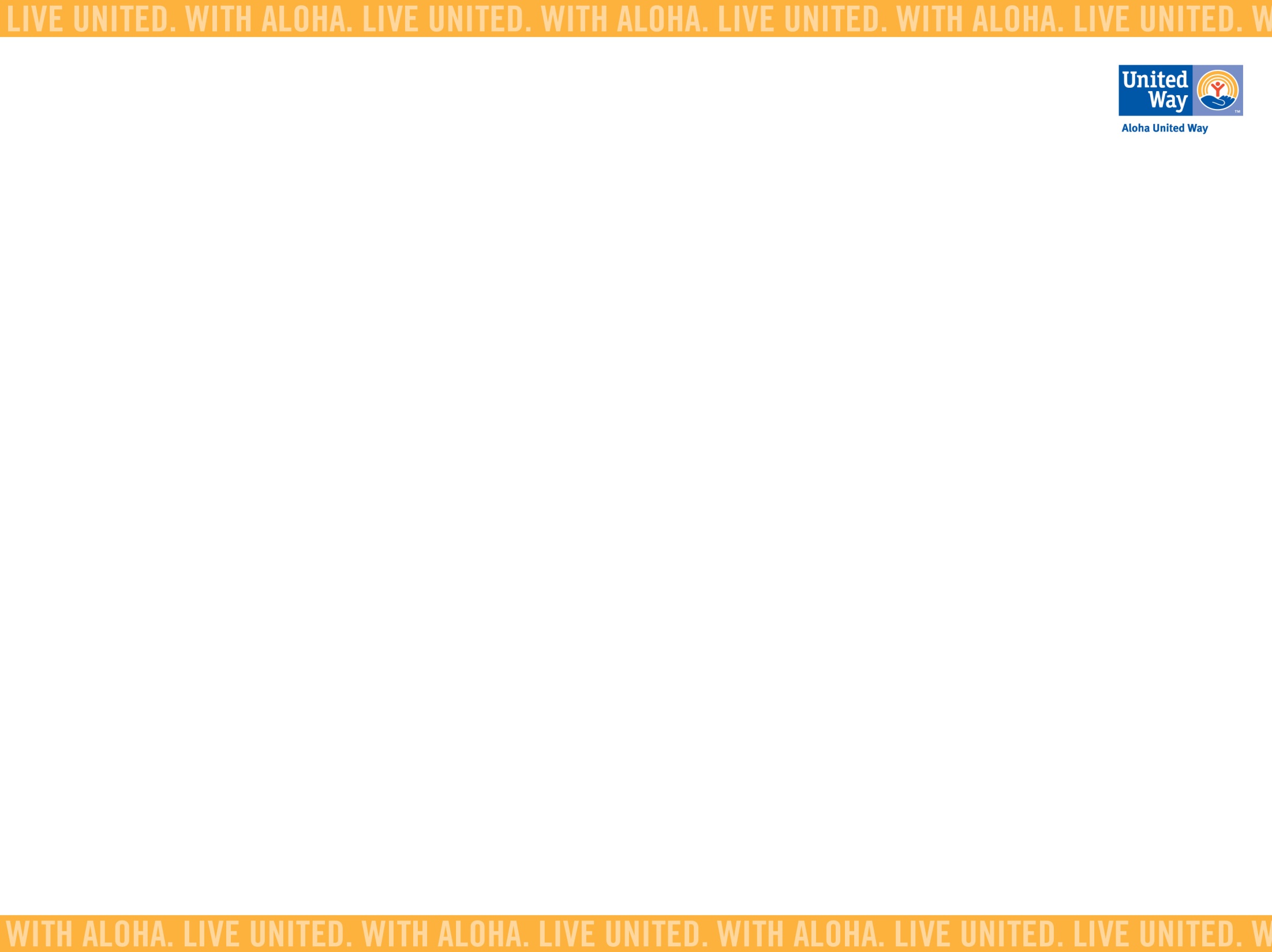 e-Pledge
Preferences
Click to “de-select” items. 
Acknowledge – the above information will be used by AUW to acknowledge your pledge.
Release – information will be released to designated agency.
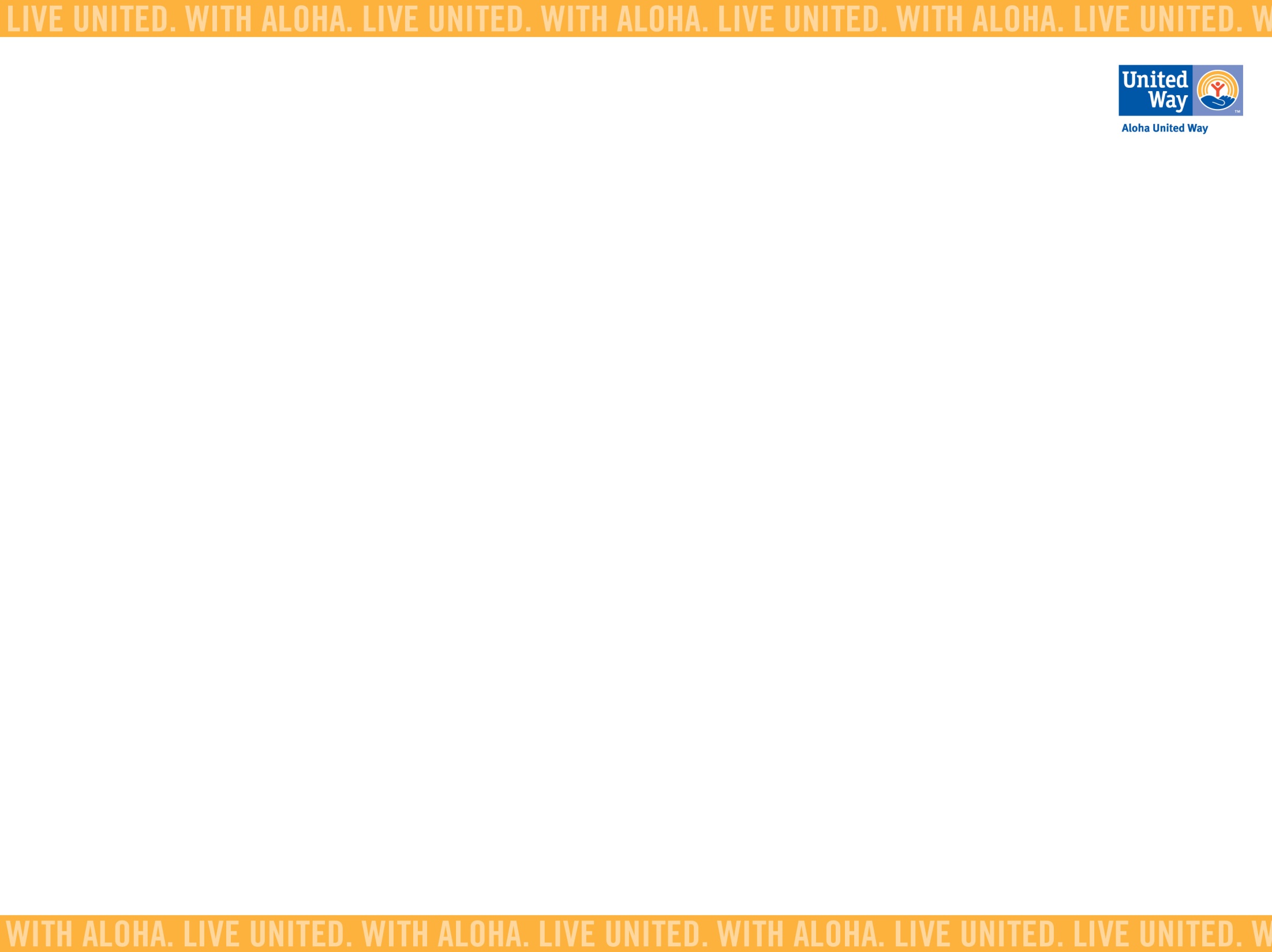 e-Pledge
Verification
Review all information. 
If information is correct, click on “Confirm”. 
If changes are needed, click on “Previous” to make changes.
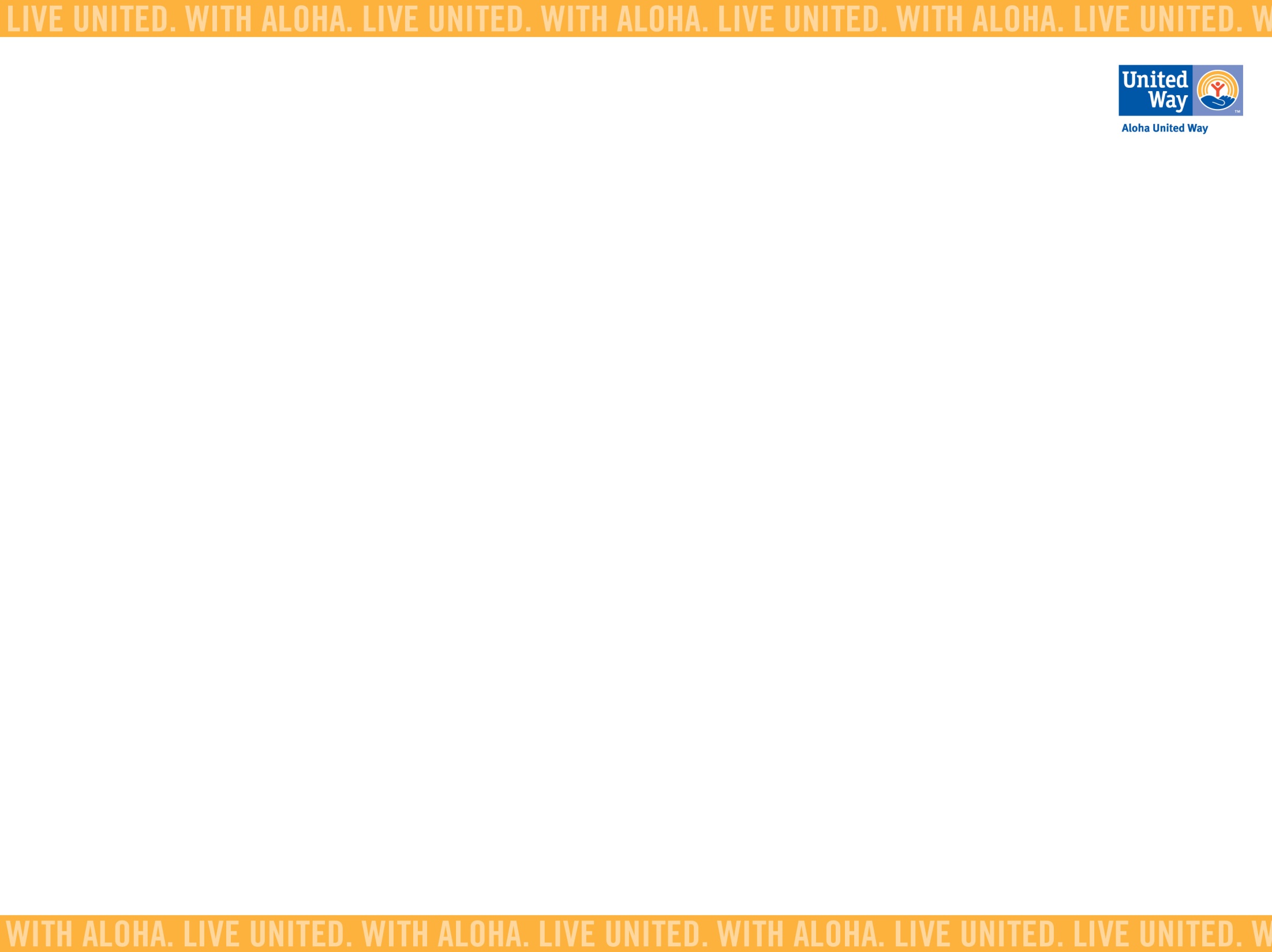 e-Pledge
For Your Records
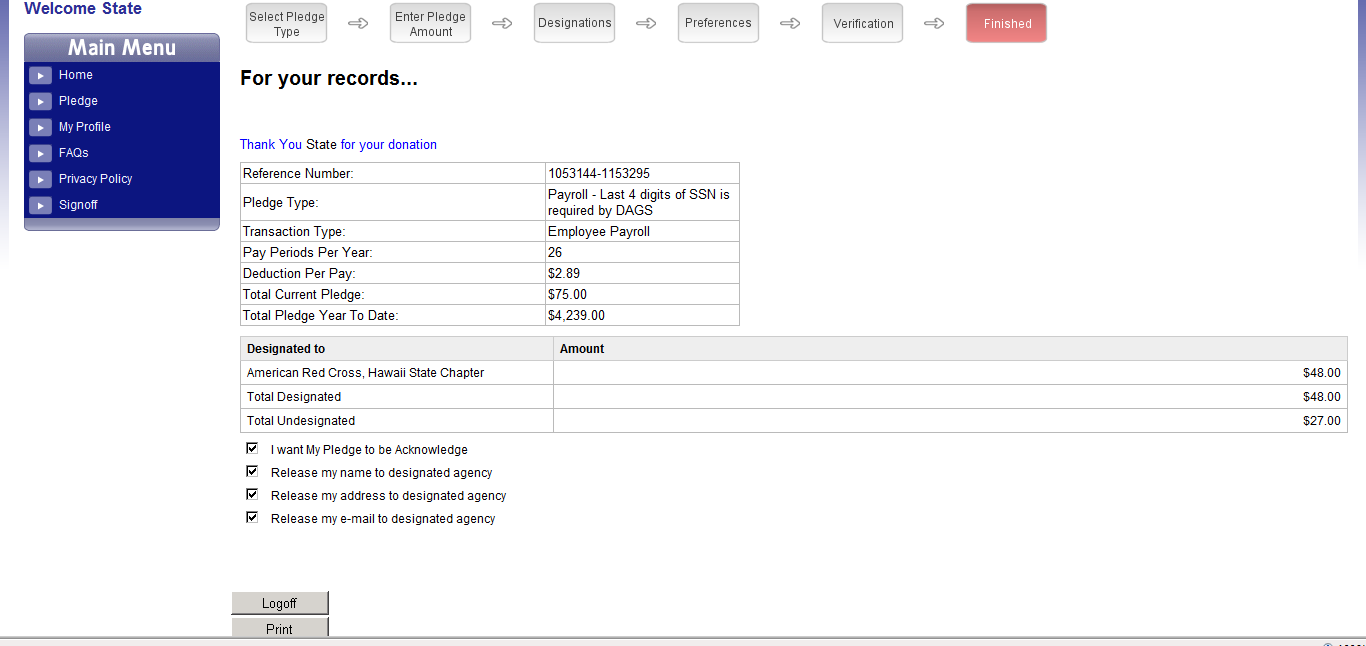 Print for receipt purposes